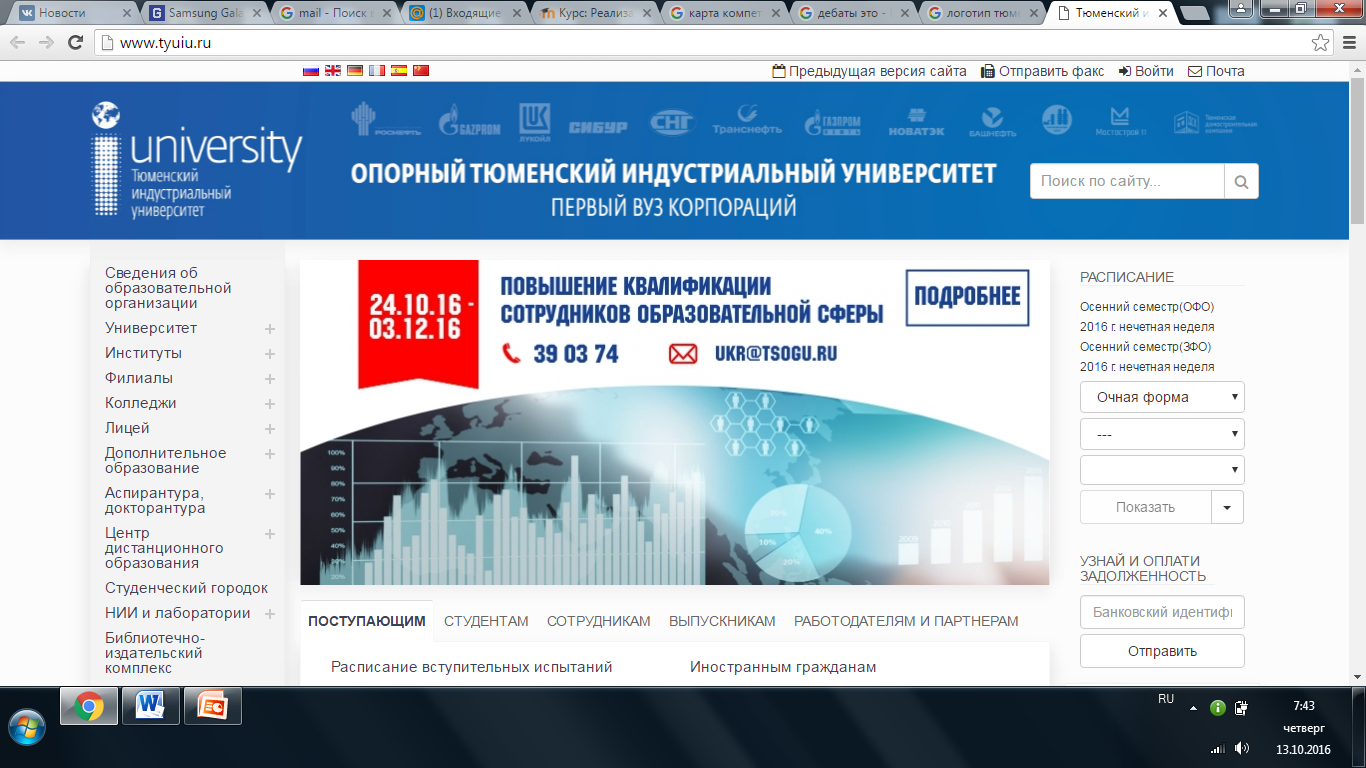 Технические дебаты тема «Современный электромобиль»ЗА или ПРОТИВ
Ведущий: преподаватель отделения Автоматизации, технологии и ремонта, Колледжа информатики и связи Тюменского Индустриального Университета
Цель дебатов- повышение мотивации обучающихся для лучшего освоения учебного материала.Задачи:      Образовательная: расширение кругозора обучающихся, активизация интеллектуальной деятельности.     Развивающая: развитие умений вести дискуссию, обдумывать и принимать решение, развитие эрудиции.   Воспитательная: развитие познавательного интереса, воспитание культуры общения.
Ход мероприятия
Приветствие
Представление участников и зрителей
1 раунд
2 раунд
3 раунд
Заключительное слово ведущего
1 раунд: «Стенка на стенку»
У каждой группы участников дебатов 3 минуты на рассказ о своем видении современного автомобиля 
Каждая группа кратко излагает свои доводы
Ведущий вносит уточняющие вопросы, комментарии, дает оценку первому раунду
2 раунд: «Лицом к лицу»
От каждой группы по очереди выходят лицом к лицу по одному человеку и задают по одному вопросу друг другу 
Ведущий вносит(если требуется) уточнения, пояснения и дает оценку 2му раунду.
3 раунд: «Через тернии к звездам»
У каждой группы по одной минуте, чтобы аргументировано сказать почему именно их точка зрения является главной
У каждой группы по одной минуте, чтобы аргументировано сказать почему  точка зрения их оппонентов является второстепенной
Ведущий дает оценку 3му раунду и всем дебатам вцелом 
Ведущий благодарит публику и заканчивает дебаты
Благодарю всех за внимание